Unit 6– Section 2 “Graphing Systems of Inequalities”
Objectives

The student will graph a system of inequalities
Graphs of Inequalities with a < Symbol
Less than symbol: < with a positive slope.
Less than symbol: < with a negative slope.
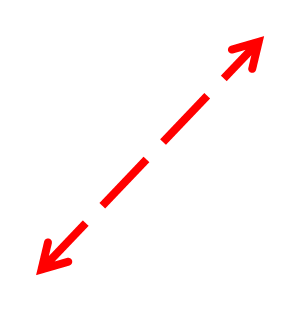 NOTE: A less than sign yields a dashed line and is shaded BELOW the graph
Graphs of Inequalities with a > Symbol
Greater than symbol: > with a positive slope.
Greater than symbol: > with a negative slope.
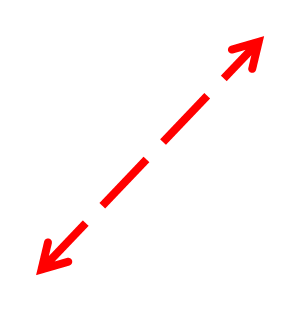 NOTE: A greater than sign yields a dashed line and is shaded ABOVE the graph
NOTE: A less than or equal to  sign yields a solid line and is shaded BELOW the graph.
NOTE: A greater than or equal to  sign yields a solid line and is shaded ABOVE the graph
Special Cases: Graphs of Inequalities
Symbols and Shading
<  dash/below

>  dash/above

<   solid/below

>   solid/above
Graphing Systems of Inequalities
Homework Assignment
Announcements